CSE 3541/5541 Behavioral – Part I
Behavioral Animation
An intelligent agent:
Perceives its environment
Takes actions autonomously
Achieves goals
May use knowledge
May improve its performance with learning

https://unity.com/products/machine-learning-agents
Reflex Agent
All possible decisions are encoded with condition-action rules
Always results in predictable behavior
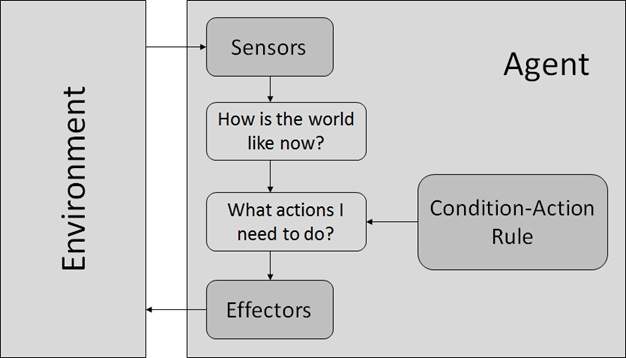 Example: Simple Trap
Player gets close
Attack
If Statement!!!
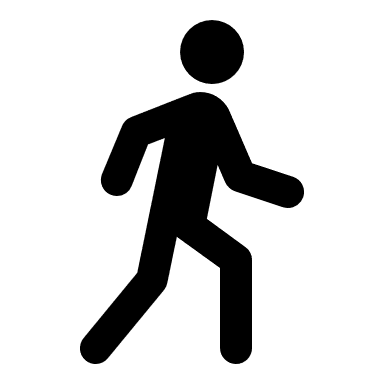 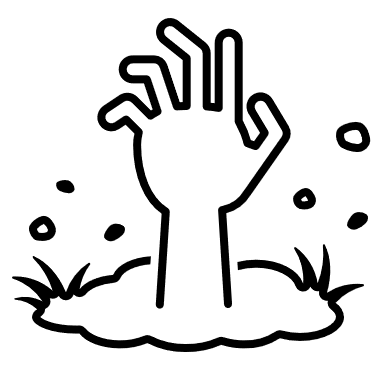 Finite State Machine (FSM)
https://www.youtube.com/watch?v=JyF0oyarz4U

State
A behavior that a character or other system should execute
States: Idle, Attack, Move to a target location, Jump

Inputs (hit the space bar for jump) cause a transition from one state to another
IDLE
JUMP
MOVE
Finite State Machine (FSM)
Provides simple sequential logic

The standard for AI logic in the 1990’s and 2000’s

Unity programming
Use of the enum type to list all states
The “State pattern”
https://www.youtube.com/watch?v=nnrOhb5UdRc
Create a Unity class for each state in a class hierarchy
https://www.youtube.com/playlist?list=PL8lV_joQZ5sczN_xHOEXEmfSIt3gYr1Rh
https://www.youtube.com/watch?v=db0KWYaWfeM
https://www.youtube.com/watch?v=V75hgcsCGOM
Attack	 Search
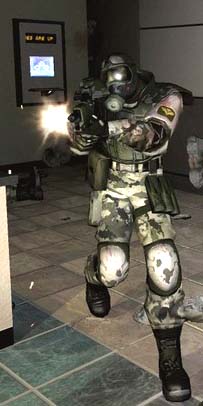 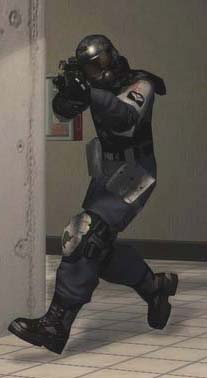 Motion Behaviors
Action Selection	
Reflex agent
State logic
Planning

Steering
Position and orientation changing logic

Locomotion
Figure animation
http://www.red3d.com/cwr/steer/gdc99/
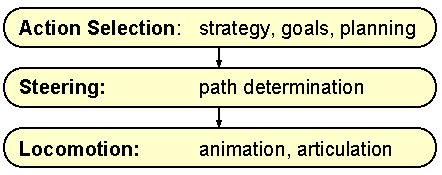 Actor Properties (Position Only)
Goal (xg, yg)
V = Goal - Position
Next Position = Position + V * dt
Position (x, y)
Actor Properties (Position And Orientation)
Orientation (ox, oy) = transform.forward
Rotate(θ)
Determine which rotation (±θ) orients the actor closer to the goal using dot product
Rotate(-θ)
Goal (xg, yg)
Vtarget = Goal - Position
Position (x, y)
In Unity, you can use RotateTowards()
Sample Code
class OrientedAgent2D {

	// Data
	Vector3 position;	
	GameObject model;	// Use this for geometry and orientation

	// Methods
	Update(float deltaTime);
	TurnLeft();
	TurnRight();
	MoveForward();
	MoveBackward();
};
Knowing the Environment
Vision and other senses

Information available now

Memory

Information stored from the past
Vision
General vision
What can the actor see?

Targeted vision
Can the actor see object X?

Computation vs accuracy
How much of an object needs to be seen to be identified?
Need to model visual perception?
Omniscience
Everything in the scene is known
Distance Limited Omniscience
Field of View
Field of View
Orientation Vector (O)
Vector from agent to vertex (V)
Angle of cone = θ
Inside the cone when the angle between O and V is less then or equal to θ/2
Field of View
Vector3 agentPosition, orientation, objectPosition;
float cosVisionLimit;

Vector3  agentToVertex = objectPosition – agentPosition;

agentToVertex.Normalize();
if(Vector3.Dot(agentToVertex, orientation) > cosVisionLimit)
	// agent can see object
Occluded Vision
Ray casting with collision detection – sample the environment
Target-testing Vision (per object)
How well can the actor see X?
Use multiple rays
Can the actor see X?
Cast a ray
Predator/Prey Agent
Autonomously moving
https://learn.unity.com/project/autonomously-moving-agents?uv=2019.4

Decision trees
https://www.youtube.com/watch?v=CdSzlp0OSzk
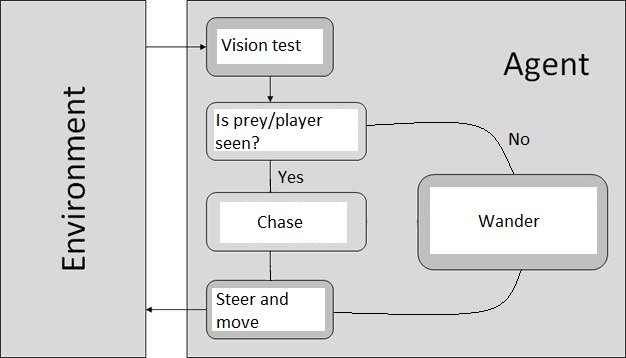 Predator Prey Vision Anatomy
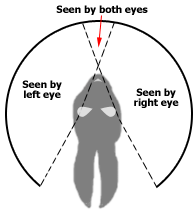 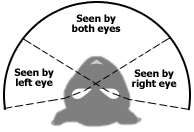 Prey-Predator (Vision)
Motion – Force Based
Force = c * posprey - pospred
Apply a force on the predator towards the prey when in view
Motion – Kinematic Based
vnew
vold
Determine the closest prey in view 
then turn towards it and increase forward velocity